Elektronická  učebnice - I. stupeň                     Základní škola Děčín VI, Na Stráni 879/2  – příspěvková organizace                                     Svět kolem nás
89.1 Vznik České republiky a současný vývoj
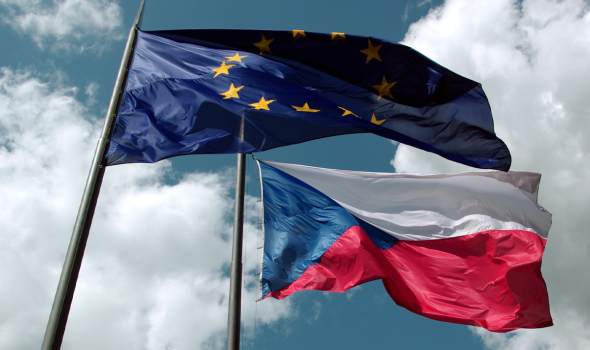 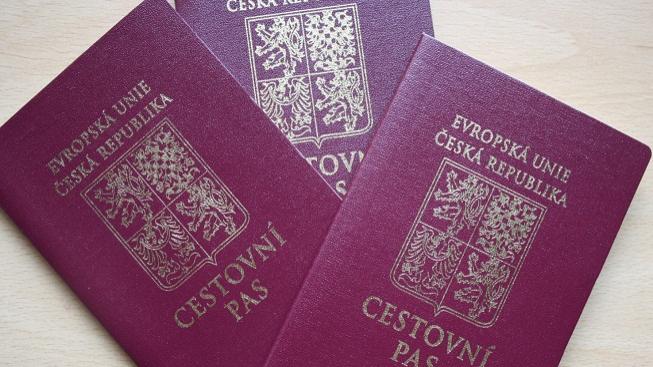 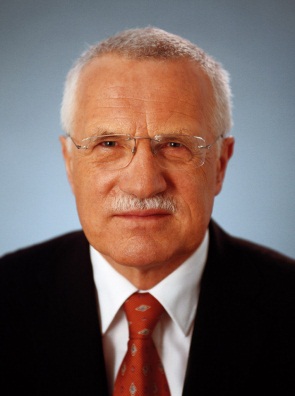 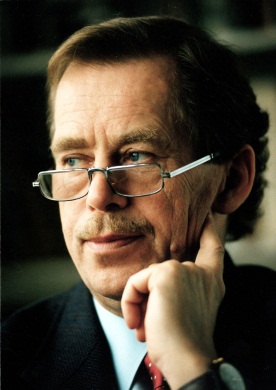 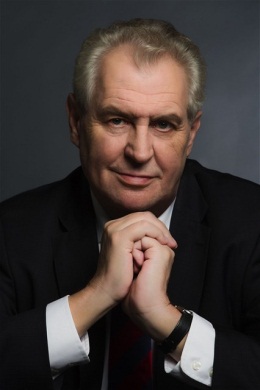 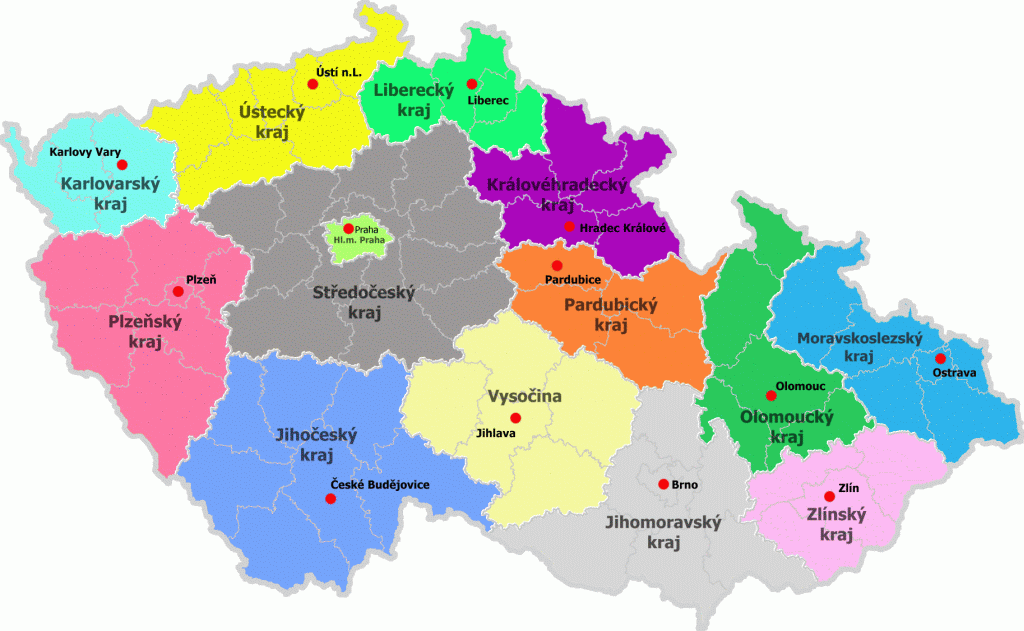 Václav Havel
Václav Klaus
Miloš Zeman
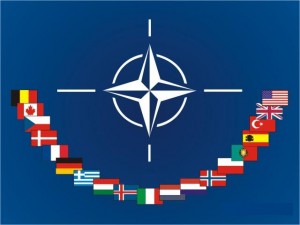 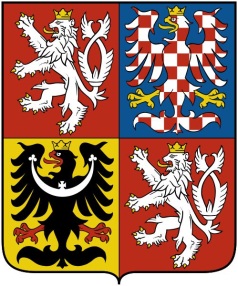 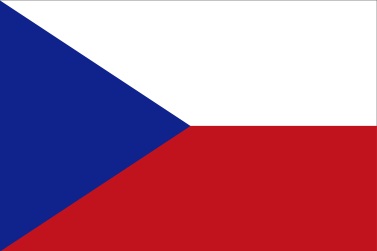 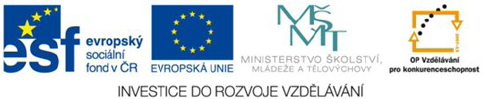 Autor: Mgr. Alena Horová
[Speaker Notes: Víte, kdo způsobuje angínu, chřipku, nebo neštovice?]
Elektronická  učebnice - I. stupeň                      Základní škola Děčín VI, Na Stráni 879/2  – příspěvková organizace                                    Svět kolem nás
89.2 Co už víš?
SAMETOVÁ REVOLUCE
v r. 1989 byl odpor proti komunistickému režimu už velmi silný
17. listopadu 1989 se uskutečnil pochod studentů Prahou
       → vzpomínková akce k příležitosti uzavření českých vysokých 
            škol německými okupanty r. 1939  
        → mělo se jednat o poklidnou demonstraci, při které studenti vyjádřili 
             i nesouhlas s totalitním režimem
na Národní třídě v Praze studenty brutálně napadla státní policie
       → studenti a herci vyhlásili stávku, postupně se přidávali občané
             → lidé se hlásili k politické organizaci pod názvem Občanské fórum  
                    → požadovali odstoupení komunistické vlády (prezident Husák)
demonstrace vyvrcholily 27. listopadu 1989 – generální stávka (asi ¾ občanů)
Protestní akce přerostly ve státní převrat. Komunistický systém se zhroutil.
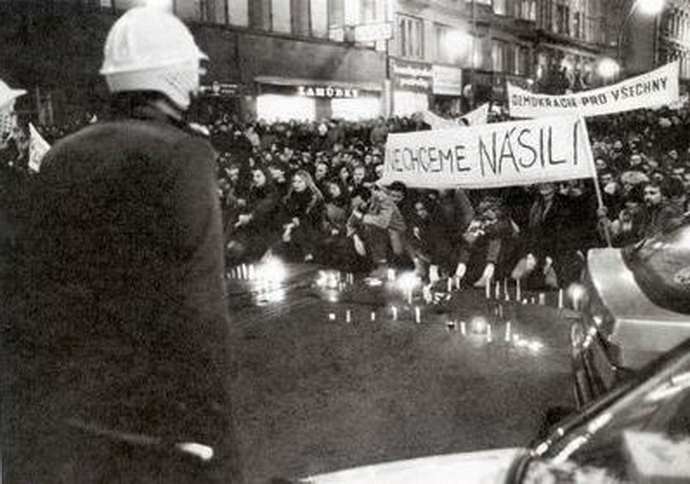 POREVOLUČNÍ ZMĚNY
29. 11. 1989 zrušen zákon o vládnoucí moci komunistické strany
zrušení výjezdních doložek – lidé mohli vycestovat ze země
Husák byl nucen osvobodit politické vězně (udělil amnestie)
29. prosince 1989 byl zvolen první nekomunistický prezident 
      od roku 1948 – Václav Havel
lidé mohli svobodně podnikat
továrny a soukromé podniky, které byly komunisty znárodněny, byly vráceny původním majitelům
byly obnoveny dříve zakázané politické strany a spolky 
poslední transport sovětské armády z našeho území 
      se uskutečnil až v r. 1991
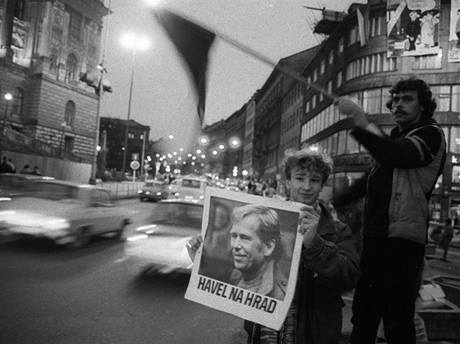 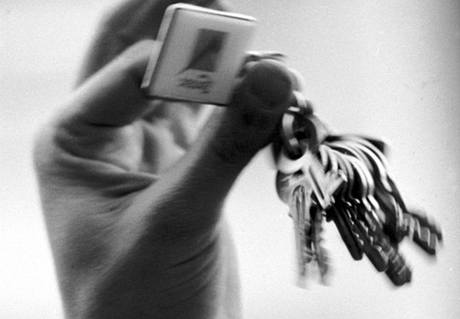 Elektronická  učebnice - I. stupeň                      Základní škola Děčín VI, Na Stráni 879/2  – příspěvková organizace                                    Svět kolem nás
89.3 Jaké si řekneme nové termíny a názvy?
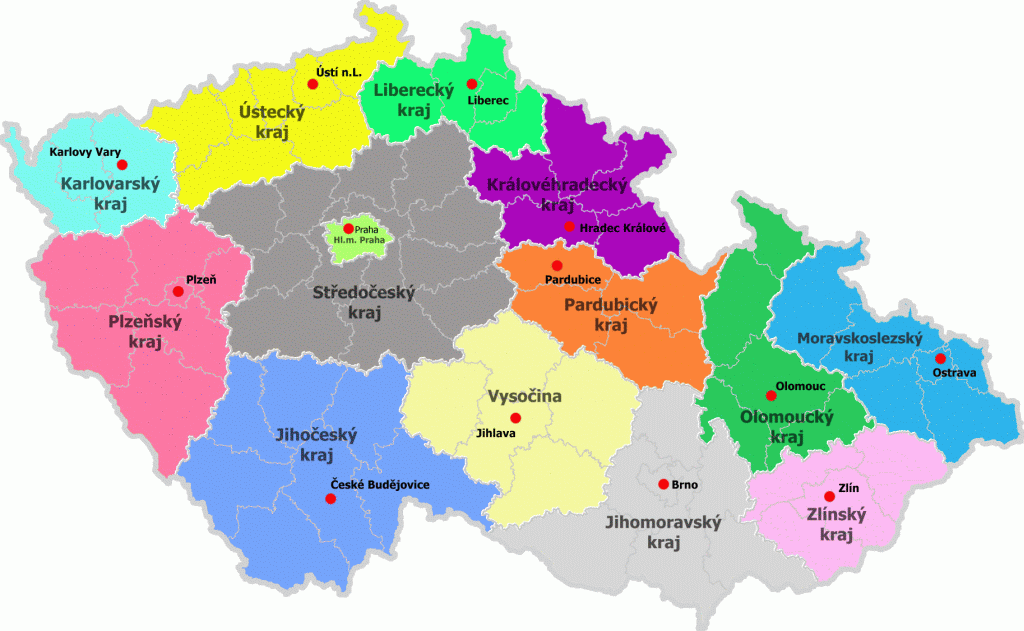 VZNIK SAMOSTATNÉ ČESKÉ REPUBLIKY
slovenští představitelé postupem času došli k názoru, že výhodnější bude vytvořit samostatný stát
1. ledna 1993 došlo k rozdělení Československé republiky
          →   Česká republika a Slovenská republika
prvním prezidentem ČR se stal Václav Havel
od r. 2003 do r. 2013 byl prezidentem Václav Klaus
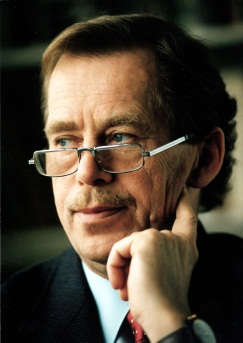 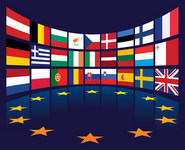 Václav Havel
EVROPSKÁ UNIE
= politické a ekonomické spojení evropských států (27 evropských států)
unie = spojení, sjednocení
vznikla v r. 1993 jako prostředek ke spolupráci a vzájemné podpoře jednotlivých členských zemí 
        → na základě Maastrichtské smlouvy (město Maastricht v Holandsku)
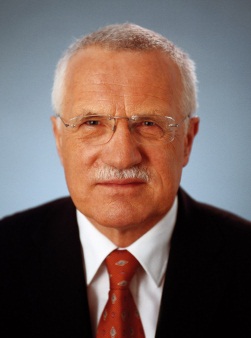 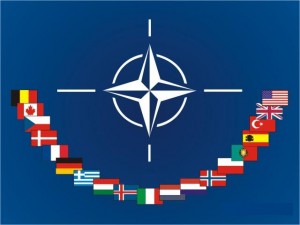 NATO = Severoatlantická aliance
→ vojenská smlouva zemí: ozbrojený útok proti jedné nebo více z nich 
                                                bude považován za útok proti všem
aliance = spolek
anglicky North Atlantic Treaty Organization – NATO
sídlo v Bruselu (Belgie)
Václav Klaus
Elektronická  učebnice - I. stupeň                      Základní škola Děčín VI, Na Stráni 879/2  – příspěvková organizace                                    Svět kolem nás
89.4 Co si řekneme nového?
REFERENDUM
= všelidové hlasování
všichni občané státu mají možnost hlasovat a rozhodovat v oblasti vládních otázek
MEZINÁRODNÍ ORGANIZACE 
Vstup ČR do NATO
r. 1999 vstoupila Česká republika do vojenského společenství NATO
Vstup ČR do Evropské unie
referendum o přistoupení České republiky k EU proběhlo 13. a 14. 6. 2003
Česká republika se stala členským státem 1. května 2004
stali jsme se součástí tzv. Schengenského prostoru
      → osoby členských států  mohou překračovat hranice smluvních států 
           na kterémkoliv místě a nemusí projít hraniční kontrolou
v rámci EU platí bezcelní zóna (volný pohyb zboží)
jedním z cílů je společná měna (Euro) → ČR zatím nepřijala
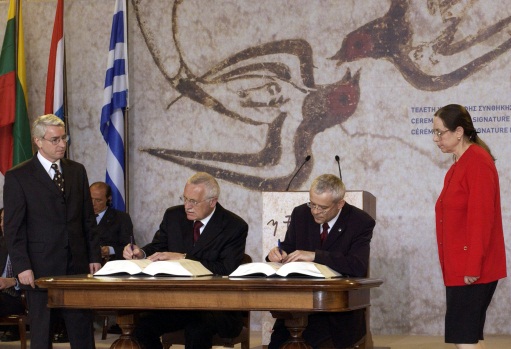 premiér Vladimír Špidla a prezident Václav Klaus 
podepisují 16. dubna 2003 v Aténách 
Smlouvu o přistoupení ČR k Evropské unii.
PŘÍMÁ VOLBA PREZIDENTA ČR
= prezidenta volí občané
do 1. října 2012 byl  volen nepřímo parlamentem na společné schůzi obou jeho komor
první přímé prezidentské volby se konaly r. 2013
v prvním kole byli zvoleni kandidáti Miloš Zeman a Karel Schwarzenberg
ve druhém kole zvítězil Miloš Zeman a stal se 1. prezidentem, který byl zvolen přímou volbou občanů ČR
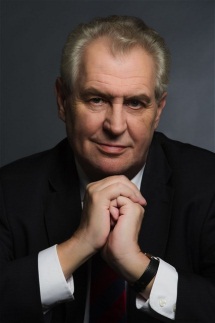 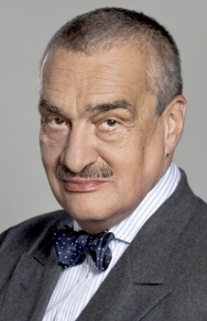 Karel
Schwarzenberg
Miloš Zeman
Elektronická  učebnice - I. stupeň                      Základní škola Děčín VI, Na Stráni 879/2  – příspěvková organizace                       	          Svět kolem nás
89.5 Co si pamatujete?
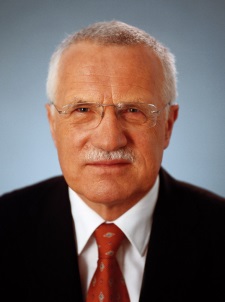 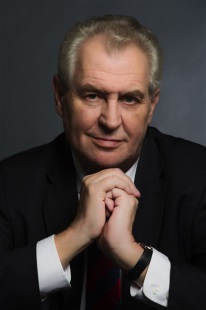 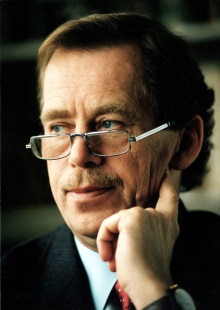 Vytvoř správné dvojice.
Vstup ČR do Evropské unie…
… od roku 2012.
Vznik samostatné ČR…
… rok 1999.
Pojmenuj prezidenty na fotografiích.
Seřaď je podle doby vlády.
Vstup ČR do NATO…
… 1. 1. 1993.
… rok 2003.
Přímá volba prezidenta zavedena…
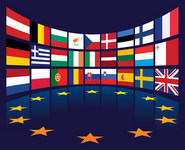 Kdy vznikla Česká republika?
Co této události předcházelo?
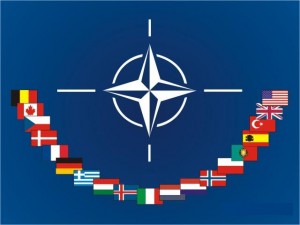 Co víš o Evropské unii.
Co víš o NATO?
Elektronická  učebnice - I. stupeň                      Základní škola Děčín VI, Na Stráni 879/2  – příspěvková organizace                       	          Svět kolem nás
89.6 Něco navíc pro šikovné
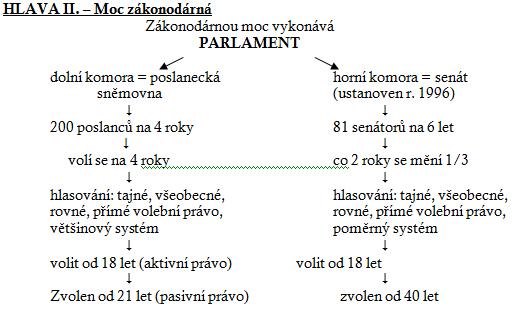 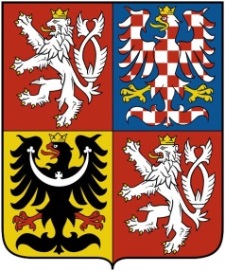 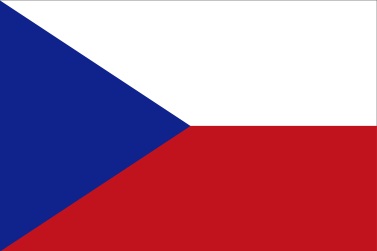 VLÁDNÍ SYSTÉM ČR
moc ve státě dělíme na zákonodárnou, výkonnou a soudní
Zákonodárná moc:
Parlament → skládá se ze 2 komor – poslanecká sněm. (200 poslanců)
                                                              -  senát (81 senátorů)
       → zde zasedají jednotliví členové politických stran, kteří uspěli ve volbách
       → sestavují zákony
Výkonná moc:
představuje ji prezident a vláda republiky
vláda: premiér → řídí ministry
Soudní moc:
vykonávají nezávislé soudy
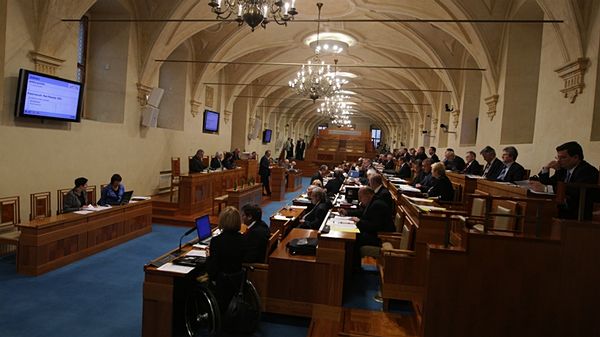 Zasedání Senátu Parlamentu ČR
Elektronická  učebnice - I. stupeň                      Základní škola Děčín VI, Na Stráni 879/2  – příspěvková organizace                                    Svět kolem nás
89.7 CLIL
European Union
The European Union (EU) is an economic and political union 
of 27 member states. The states  are located primarily in Europe. The advantage of EU is free move of goods and persons.  The main currency  of European Union is Euro. The capital city of EU is Brussels in Belgium.
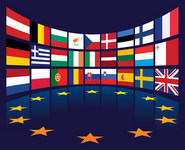 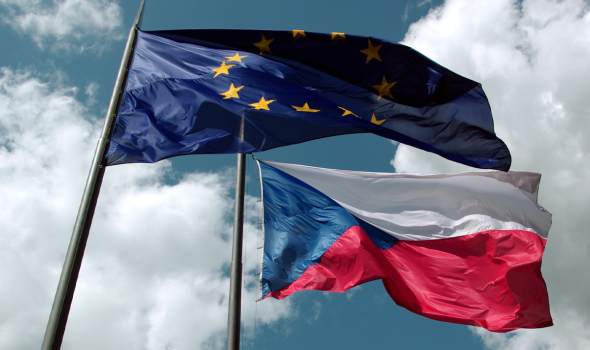 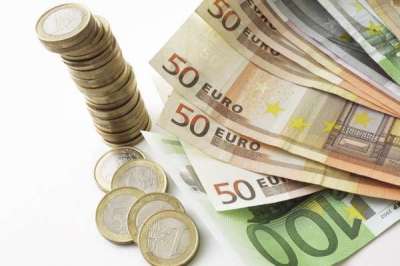 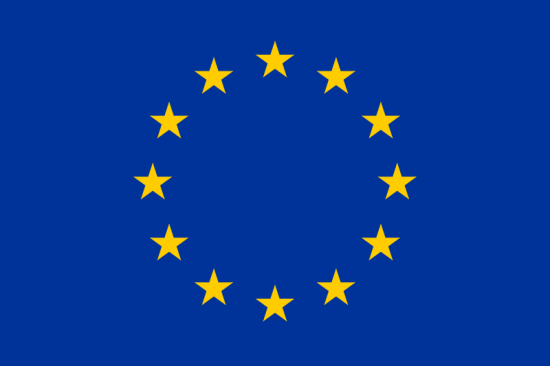 Elektronická  učebnice - I. stupeň                      Základní škola Děčín VI, Na Stráni 879/2  – příspěvková organizace                       	          Svět kolem nás
89.8 Test znalostí
Správné odpovědi:
b
c
c
d
Test  na známku
Elektronická  učebnice - I. stupeň                      Základní škola Děčín VI, Na Stráni 879/2  – příspěvková organizace                       	         Svět kolem nás
89.9 Použité zdroje, citace
http://nd01.jxs.cz/215/238/e1ff860059_112961_o2.gif  (slide 1,3)
http://www.knihydobrovsky.cz/files/vaclav_havel/vaclav-havel-3.jpg  (slide 1,3,5)
http://nd05.jxs.cz/637/508/3d3847f600_85856613_o2.jpg  (slide 1,3,5)
http://i.lidovky.cz/13/022/lngal/MPR4924aa_Zeman.jpg  (slide 1,4,5)
http://tiscali.cz.imagebox.cz/press/2012/12/11/50036-cestovni-pas-653x367.jpg  (slide 1)
http://nasepenize.cz.imag3box.com/images/image/zemepisne/ceska-vlajka-eu.jpg  (slide 1,7)
http://www.mzv.cz/public/59/83/6e/13914_14945_vlajka_CR_3000x2000.jpg  (slide 1,6)
http://www.khaama.com/wp-content/uploads/2012/08/NATO-300x225.jpg  (slide 1,3,5)
http://img.aktualne.centrum.cz/274/69/2746986-evropska-unie.jpg  (slide 3,5,7)
http://www.euroskop.cz/gallery/53/16059-klaus_spisla_podpis_vstupu_do_eu.jpg  (slide 4)
http://www.itbiz.cz/files/karel%20schwarzenberg.jpg  (slide 4)
http://en.wikipedia.org/wiki/File:Flag_of_Europe.svg (slide 7)
http://neontv.cz/wp-content/uploads/2012/10/content_euro.jpg  (slide 7)
http://3.bp.blogspot.com/-rvQKnQIQubw/TeJRMiiMndI/AAAAAAAAATM/jBjQ1HZljpE/s1600/hlava.jpg  (slide 6)
http://im.novinky.cz/659/166591-top_foto1-1puz5.jpg  (slide 6)
http://i.lidovky.cz/09/111/lngal/ANI2eedc8_IF00003651.jpg (slide 2)
http://i.lidovky.cz/09/103/lngal/KKK2e9476_cudlin_listopad.jpg (slide 2)
http://www.scena.cz/fota/db/cas1r118443.jpg  (slide 2)
Elektronická  učebnice - I. stupeň                      Základní škola Děčín VI, Na Stráni 879/2  – příspěvková organizace                       	          Svět kolem nás
89.10 Anotace